Комитет по образованию Администрации МО «Город Майкоп»МБОУ «Центр диагностики и консультирования»
Феномен школьного насилия




    Миллер Ю.А., директор, педагог-психолог МБОУ «ЦДК Локус»
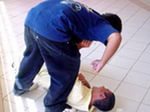 Физическое насилие
Применение физической силы по отношению к ученику, в результате чего возможно нанесение физической травмы.
     ( избиение, нанесение удара, шлепки, подзатыльники и т.д.)
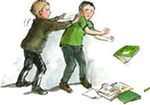 Жертвы школьного насилия
Физические недостатки,
Особенности поведения,
Особенности внешности,
Страх перед школой,
Отсутствие опыта в жизни коллектива,
Болезни,
Низкий интеллект и трудности в обучении
Формы школьного насилия
Авторитарный стиль общения с учеником

Непосильное требование непосильных программ, направленных  в основном на развитие
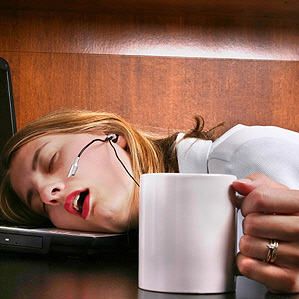 Традиции школьной среды
Общий психоэмоциональный фон учреждения,
«политическая» система учреждения образования
Особенности отношения педагогов к ученикам
Система взаимоотношений внутри классного коллектива
Наличие общепризнанных социальных ролей
Традиции в социуме, пропагандируемые СМИ
Причины
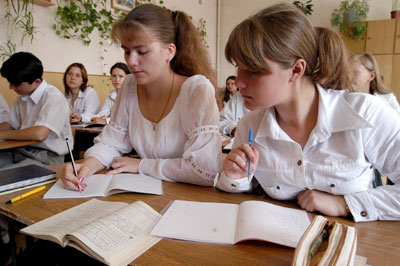 Особенности личности учителя
Нелюбовь к детям, своей работе,
Неудовлетворенность своей работой,
Низкий уровень социальных навыков,
Проблемы со здоровьем,
Незнание других способов работы с непослушными детьми
Решение трудных (конфликтных) ситуаций
Формы психологического насилия(со стороны  учителя)
Крики
Оскорбления
Несправедливые обвинения
Издевки
Запугивания
Невнимание к нуждам
Демонстрация чего- либо
Формы психологического насилия(со стороны  учителя)
Подавление педагогом инициативы учеников,
Наказание за неправильный ответ
Некорректные замечания педагога по поводу внешнего вида, манер ребенка,
Прерывание речи учащихся
Насильственное требование к учащимся
Давать ответы на поставленные вопросы,
Привилегированное отношение к заискивающим учащимся,
Унизительные оскорбления,
Интонация,  тон
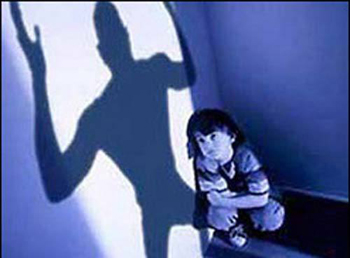 Образ учителя у современных учеников
Исследования носит субъективный характер

Приняло участие более 500 детей из 7 ОУ города (3 класс, 7-8 классы, 10-11 классы)
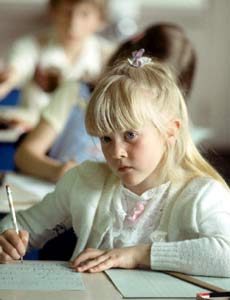 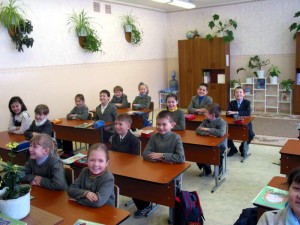 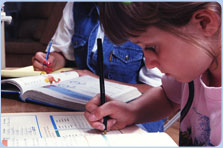 Учащиеся начальной школы
Образ учителя привлекательный
Объективный
Не вызывает тревоги, страхов (в большинстве случаев)
Добрый, отзывчивый, слышащий
Коммуникабельный
С женским началом и чувством юмора
Учащиеся 7-8 классов
Учащиеся 10-11 классов
Желтый – доброта
Красный – открытость
Зеленый- профессионализм
Оранжевый- порядочность
Розовый- честность
Черный- грубость
Серый- равнодушие
Коричневый- наличие любимчиков
Фиолетовый- безграмотность
Синий- лицемерие
Профилактика насилия в школе
Работа с педагогами по обучению ненасильственных способов коммуникации, по развитию доброго отношения к ребенку.
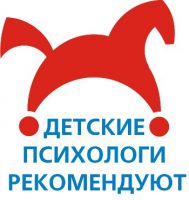